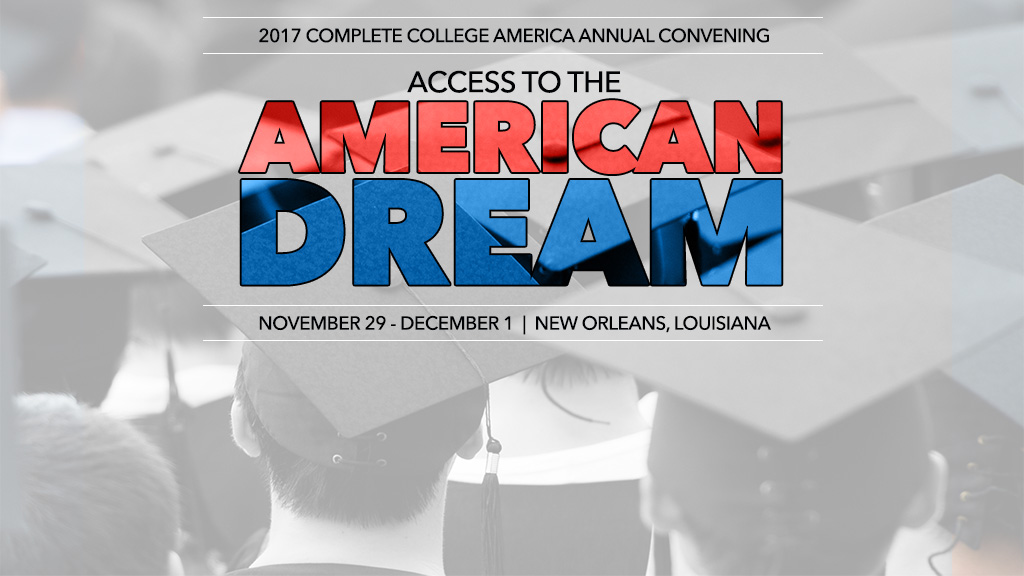 Building Momentum in Montana
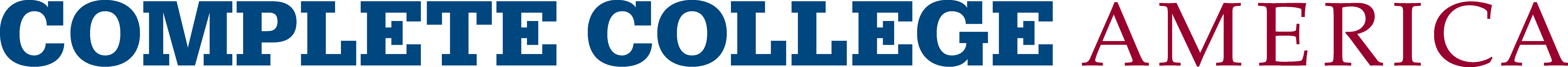 The Complete College Montana Story:
Building Momentum in Montana
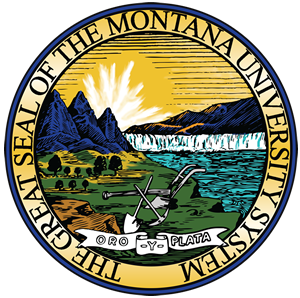 John Cech
Deputy Commissioner of Academic, Research, and Student Affairs
OCHE
Erik Rose
Director of Workforce Initiatives & Information
OCHE
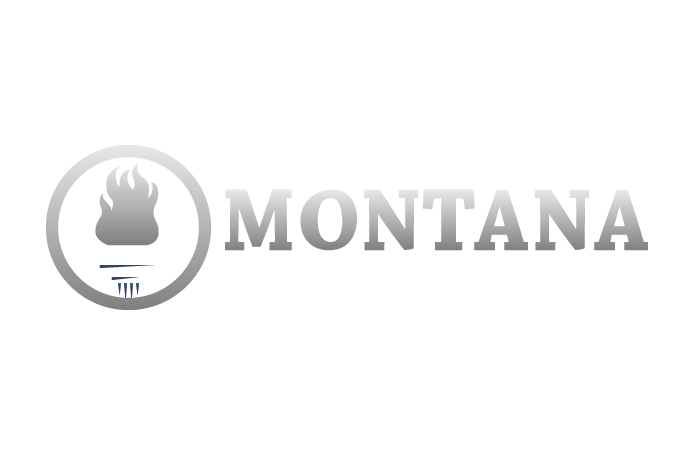 2
Momentum Points
Building Mass					Gaining Velocity
[Speaker Notes: John]
FOUNDATION
4
[Speaker Notes: John]
Pillars of Support
Steve Bullock
Governor of the State of Montana
Clay Christian
Commissioner of Higher Education
[Speaker Notes: Erik]
6
[Speaker Notes: John]
Math Pathways Taskforce Year 1 – Defining the Problem
7
[Speaker Notes: John]
Math Pathways Taskforce Year 2 – Plan of Action
Provide a Clear Remedial Options for Non-STEM Majors

Develop Alternative Pathways for Non-STEM Majors

Strengthen Advising Processes for Math

Re-assess Math Requirement for all Programs
8
[Speaker Notes: Erik]
Math Pathways Results
9
[Speaker Notes: Erik]
Shift to Co-Requisite
10
[Speaker Notes: Erik]
Campus Champions
Helena College
MSU- Billings
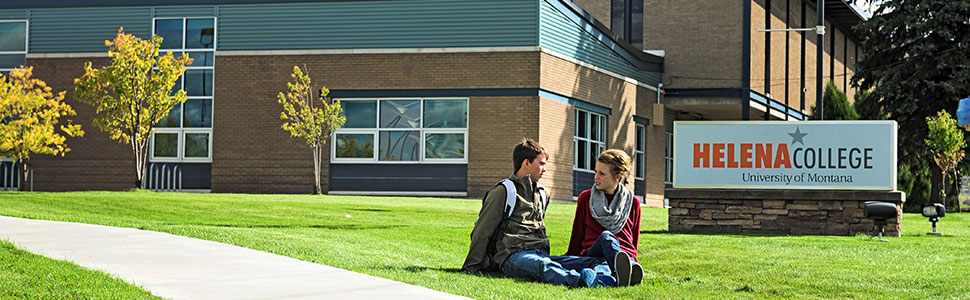 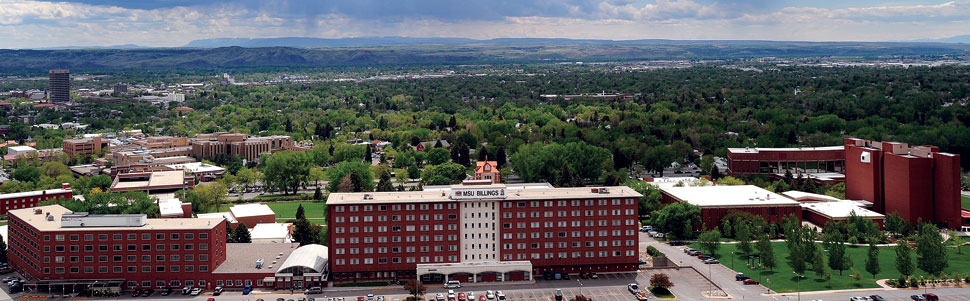 11
[Speaker Notes: Erik]
Challenges Specific to Co-requisite English
[Speaker Notes: John]
Summer Action Summit 2017
13
[Speaker Notes: John]
Complete College Montana Summit October 25th, 2017
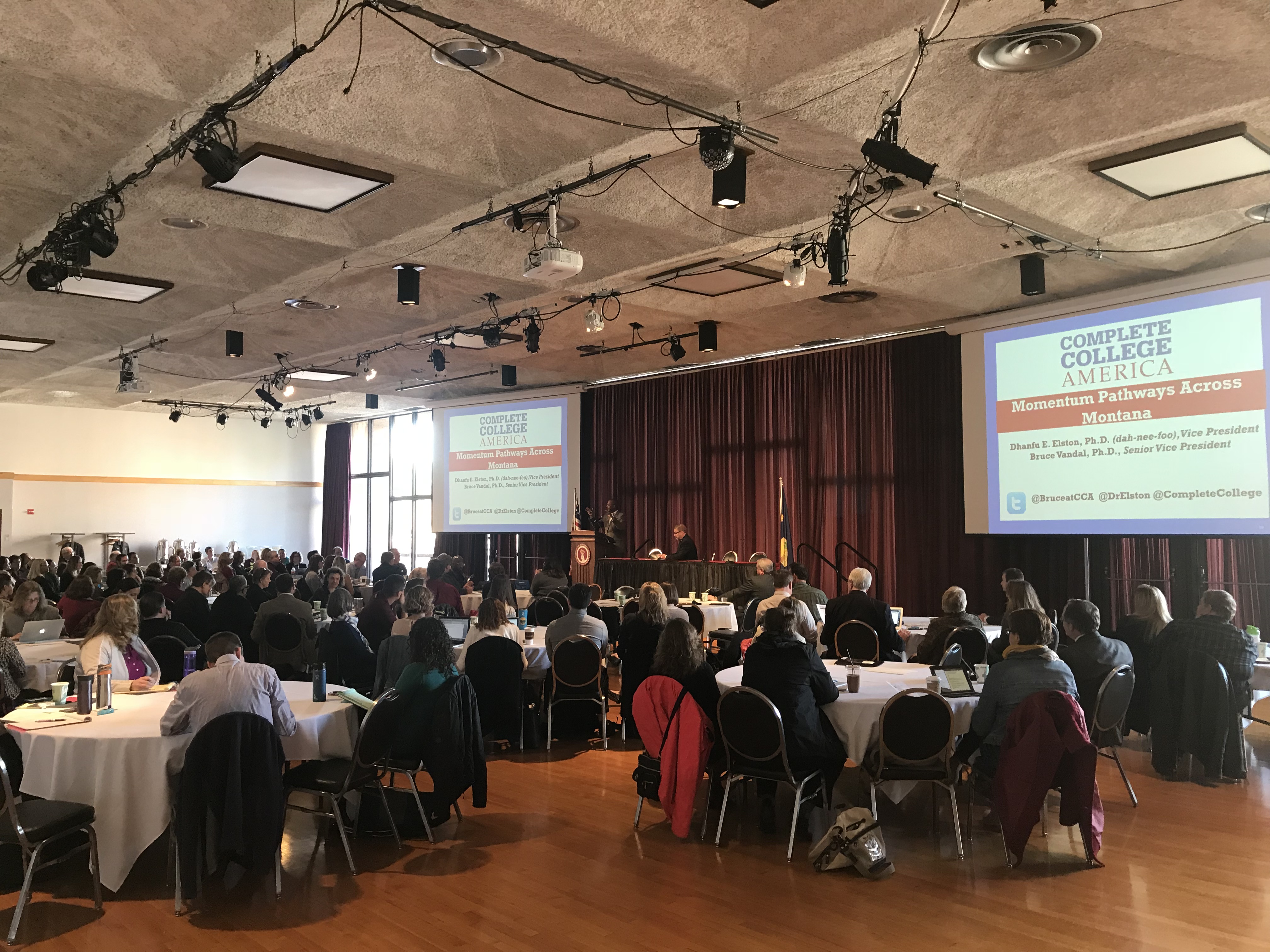 14
Implementation Philosophy
15
[Speaker Notes: John]
Keeping Leadership Informed and Engaged
[Speaker Notes: Erik]
17
[Speaker Notes: Erik]
The Complete College Montana Story:
Building Momentum in Montana
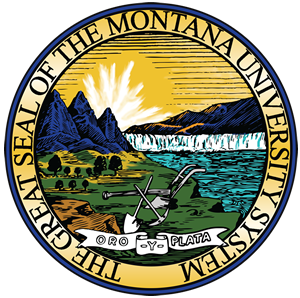 John Cech
Deputy Commissioner of Academic, Research, and Student Affairs
OCHE
Erik Rose
Director of Workforce Initiatives & Information
OCHE
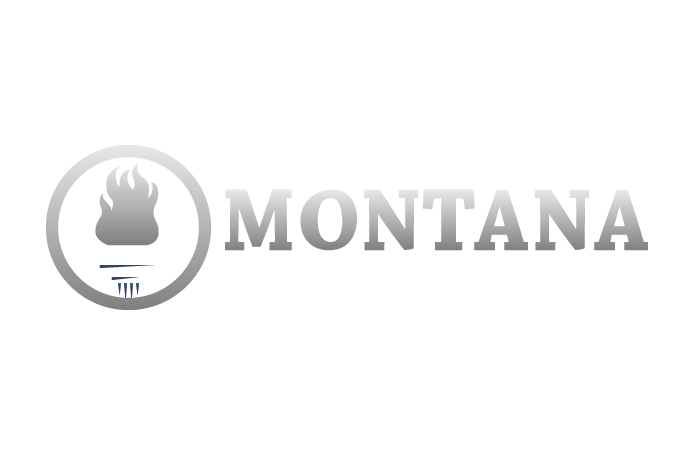 18
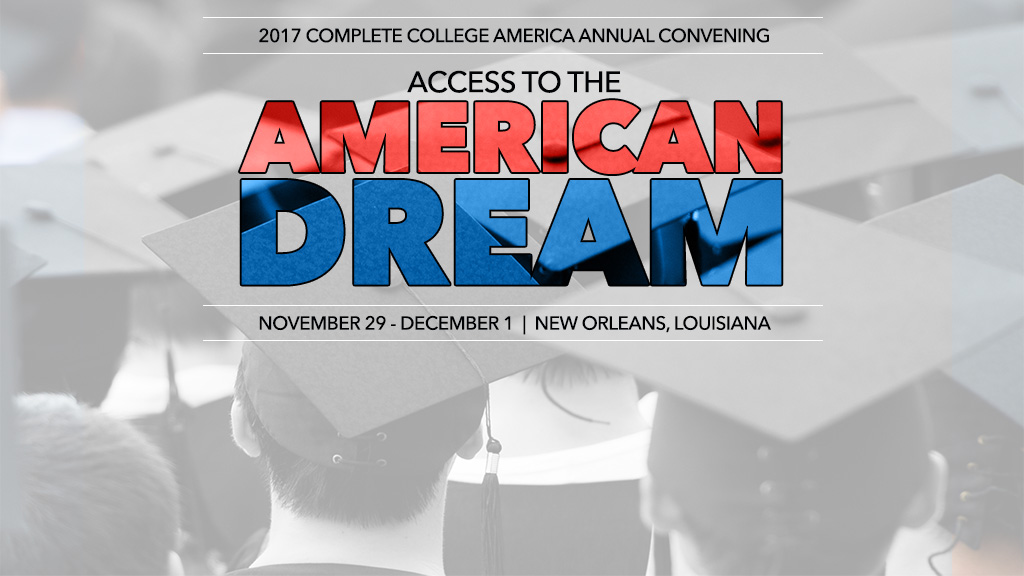 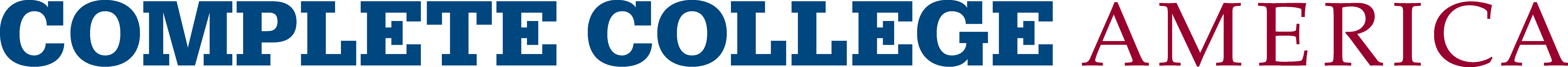